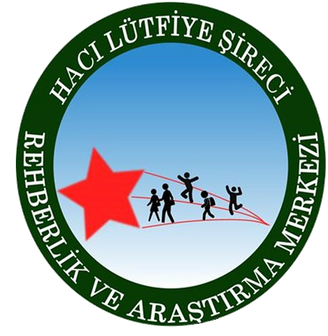 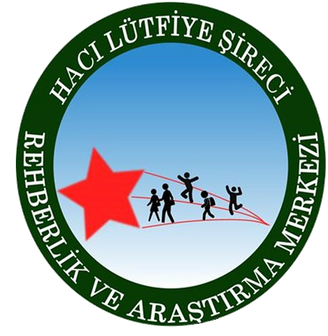 ŞEHİTKAMİL H.L.Ş REHBERLİK 
VE 
ARAŞTIRMA MERKEZİ



OLUMLU DAVRANIŞ GELİŞTİRME
DAVRANIŞ
DAVRANIŞ, PSIKOLOJIK ANLAMDA CANLILARIN DIŞ DÜNYAYA KARŞI GÖSTERDIKLERI HER TÜRLÜ BILIŞSEL, DUYUŞSAL VE PSIKOMOTOR (BEDENSEL-FIZIKSEL) TEPKILERIN GENEL ADIDIR. 

SÖZ KONUSU BILIŞSEL, DUYUŞSAL VE PSIKOMOTOR BOYUTLAR BIRBIRI ILE ETKILEŞIM HALINDEDIR.
01
02
DAVRANIŞ OLUŞMASINI ETKILEYEN ORTAMLAR
Davranışın ilk oluşumu ve gelişimini sağlayan ortam ailedir
Bunu okul ortamı ve arkadaş çevresi izlemektedir.
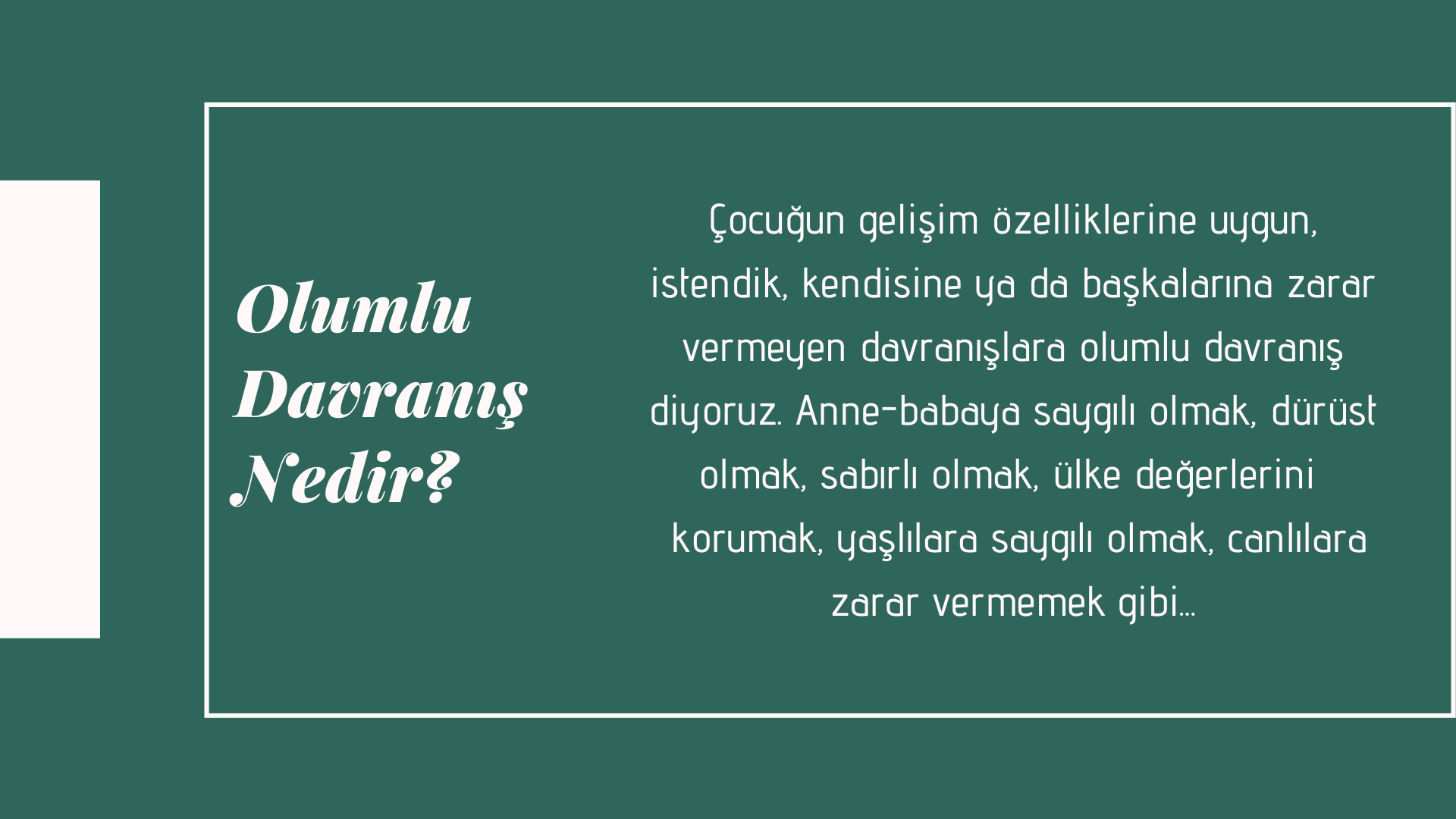 OLUMLU DAVRANIŞ ?
AILE VE SOSYAL YAŞAM
İnsan, toplumun en küçük parçası olan aile içinde doğar ve büyür. 

O ailenin örflerinden, adetlerinden, yaşam biçimlerinden, fiziksel düşünsel, duygusal, ruhsal dünyasından etkilenir.
AILE
SOSYAL YAŞAM
Birlikte yaşamak, beraberliği devam ettirmek, insan için çok önem taşımaktadır.

İnsanlar, diğer insanlardan çok şeyler öğrenir ve çok şeyler görürler. İnsanın ufkunu açan en önemli varlık yine insandır.
AILE VE SOSYAL YAŞAM ETKILEŞIMI
AILE IÇI OLUMLU ILETIŞIM
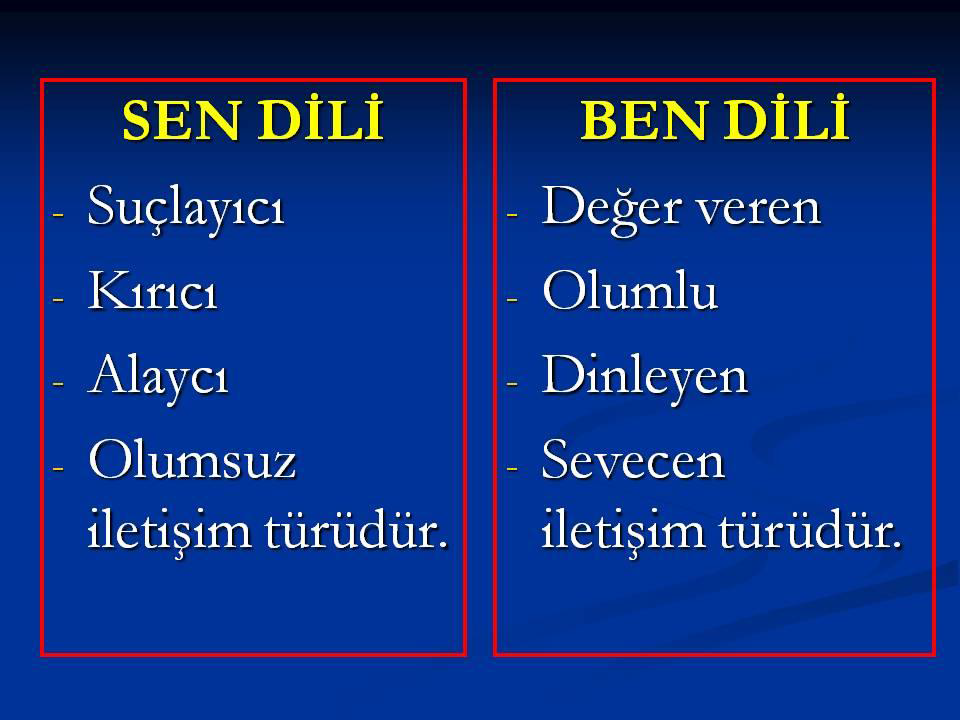 SEN DILI ÖRNEK

ÇOK KABASIN !

 HER ZAMAN SÖZÜMÜ KESIYORSUN.

 BENI ASLA ANLAMIYORSUN!


BEN DILI ÖRNEK 

SÖZÜM KESILDIĞI IÇIN KENDIMI IFADE EDEMIYORUM.

 BENI DINLEDIĞIN ZAMAN KENDIMI DAHA IYI IFADE EDEBILIRIM.
yaşam, sadece aile ilişkileri, arkadaşlık, dostluk gibi dar insan ilişkileri içinde geçmemeli,
Aileniz ile ortak bir paydada buluşarak kendi düşüncelerinizi de paylaştığınız bir kurallar listesi oluşturabilirsiniz. 

Bu sayede aile içi iletişimi artırabilirsiniz. Kendi belirlediğiniz kurallar olacağı için engellenmişlik hissetmezsiniz.
Sosyal yaşantınızda da kişilerle problemler yaşadığınızda ‘ben’ dilini kullanarak problemlerinizi daha kolay çözebilirsiniz.
SOSYAL YAŞAMDA UYUM
İçinde bulunduğumuz topluluğunun belirlenen kurallarına uyarsak karşımıza çıkacak problemleri engellemiş oluruz.
OKULDA ÖĞRENCİLERİMİZDEN BEKLEDİĞİMİZ OLUMLU DAVRANIŞLAR
SINIF IÇERISINDE
DERS ÖĞRETMENIMI SIRAMDA BEKLERIM.

DERS ARAÇ GEREÇLERIMIN TÜMÜNÜ YANIMDA
BULUNDURURUM.

DERSI ETKIN OLARAK DINLER VE NOT TUTARIM.

DERSE ETKIN BIR ŞEKILDE KATILIM SAĞLARIM.
SÖZ ALARAK, SIRAYLA KONUŞURUM.
SINIF IÇERISINDE
ETKILEŞIMLI TAHTAYI AMACINA UYGUN
KULLANIRIM.

SINIFIMI TEMIZ TUTARIM.

SINIF ARAÇ GEREÇLERINI VE EŞYALARINI
KORURUM.

OTURMA DÜZENINE RIAYET EDERIM.
BAHÇEDE
Geçişlerde yürüme için ayrılan alanı takip ederim.

Oyun oynarken, çevremdekilerin güvenliğine dikkat ederim.

Çöpümü çöp kutusuna atarım.

Okul eşya ve malzemelerini korurum.
BAHÇEDE
Tören alanına zamanında gelirim.

Düzenli sıra olurum.

Nöbetçi öğretmenin yönergelerine uyarım.

Grup oyunlarına katılırım.

Öğretmenlerim ve arkadaşlarımla selamlaşırım.
TUVALETTE
KÜTÜPHANE
KANTINDE
Tuvaleti amacına uygun kullanırım.
Sıra oluştururum.
Kullanım alanlarını temiz bıraktığımdan emin olurum.
Temizlik malzemelerini ve suyu tutumlu kullanırım.
Görülen eksiklikleri nöbetçi öğretmene bildiririm
Sessiz çalışırım.
Kitapları ve eşyaları korurum.
Aldığım kitapları vaktinde teslim ederim.
Düzenli ve temiz tutarım
Arkadaşlarıma ve görevlilere nazik davranırım.
Alışveriş yaparken sıramı beklerim.
Alçak sesle konuşurum.
Çöpümü çöp kutusuna atarım.
Masa ve sandalyemi düzenli bırakırım.
Kantini zamanında terk ederim.
Masamı paylaşırım
KORIDOR VE MERDIVENLER
İniş ve çıkışlarda sağ tarafı kullanırım.

Yavaş yürürüm.

Alçak sesle konuşurum.

Öğrenci giriş zili çaldığında sınıfıma geçerim.
KORIDOR VE MERDIVENLER
Çöpümü çöp kutusuna atarım.

Okul eşya ve malzemelerini korurum.

Öğretmenlerim ve arkadaşlarımla selamlaşırım.

Pano çalışmalarına katılırım
KONFERANS SALONUNDA 

Salona sessizce girerim ve etkinlik boyunca sessizliğimi korurum.

Öğrenciler için ayrılan yerlere otururum.

Salona vaktinde gelirim.

Salon eşya ve malzemelerini korurum.Temiz tutarım.

.
KONFERANS SALONUNDA 



Yeme içme ihtiyacımı kantinde gideririm.

Program sonunda salondan sessizce ve sıra olarak çıkarım.

Konferans solunda etkinlik yapmaya hevesli olurum.

Uygun zamanda hazırladığım etkinlikleri sergilerim.

Sunulan etkinlikleri izlerim.
ÖDEV
Ödevlerimi zamanında ve itinayla yaparım.

Proje vb. ödevlerimi özenle hazırlarım ve belirtilen tarihte teslim ederim.

ZAMANLAMA
Okul idaresi tarafından belirlenen saatte okulda olurum.

Öğrenciler için belirlenmiş zamanda sınıfımda olurum.

Canlı derslere katılımımı zamanında ve eksiksiz gerçekleştiririm.
TEŞEKKÜR EDERİZ
BILGI ALMAK ISTEDIĞINIZ KONULARLA SINIF REHBER ÖĞRETMENİNİZ VEYA BİZİMLE İLETİŞİME GEÇEBILIRSINIZ.
BIZIMLE IRTIBATA GEÇIN!
E-POSTA
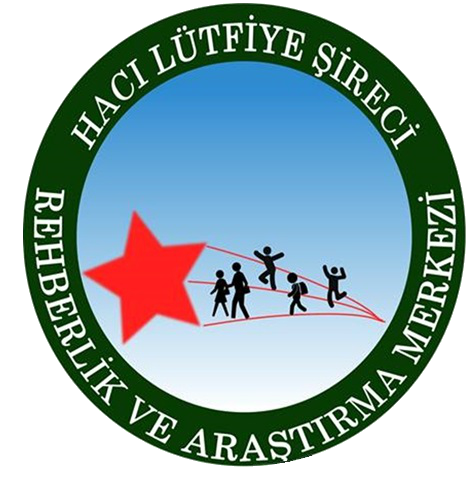 ramsehitkamil27@gmail.com
TELEFON
03423213534
ADRES
Mücahitler Mah. 8 Nolu Cadde No9 Şehitkamil Kültür ve Kongre Merkezi Bitişiği Olay TV Arkası Şehitkamil/GAZİANTEP